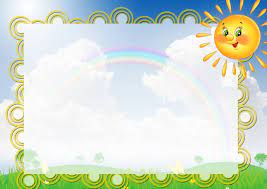 Вас приветствуют
1 – ая младшая группа №4
«Солнышко»
Воспитатели: Павлова  Ольга Геннадьевна
                                           Попова Лина Николаевна 
Музыкальный руководитель:Вичкуткина Валентина Ильинична
Психолог: Почкаева Ольга Петровна
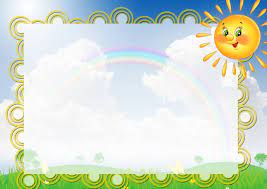 В нашей группе 21 человек:
12 мальчиков и 9 девочек
Новые ясли открыты у нас,В ясли придут ребятишки сейчас.В комнатах светлых кроватки стоят,В эти кроватки уложат ребят.
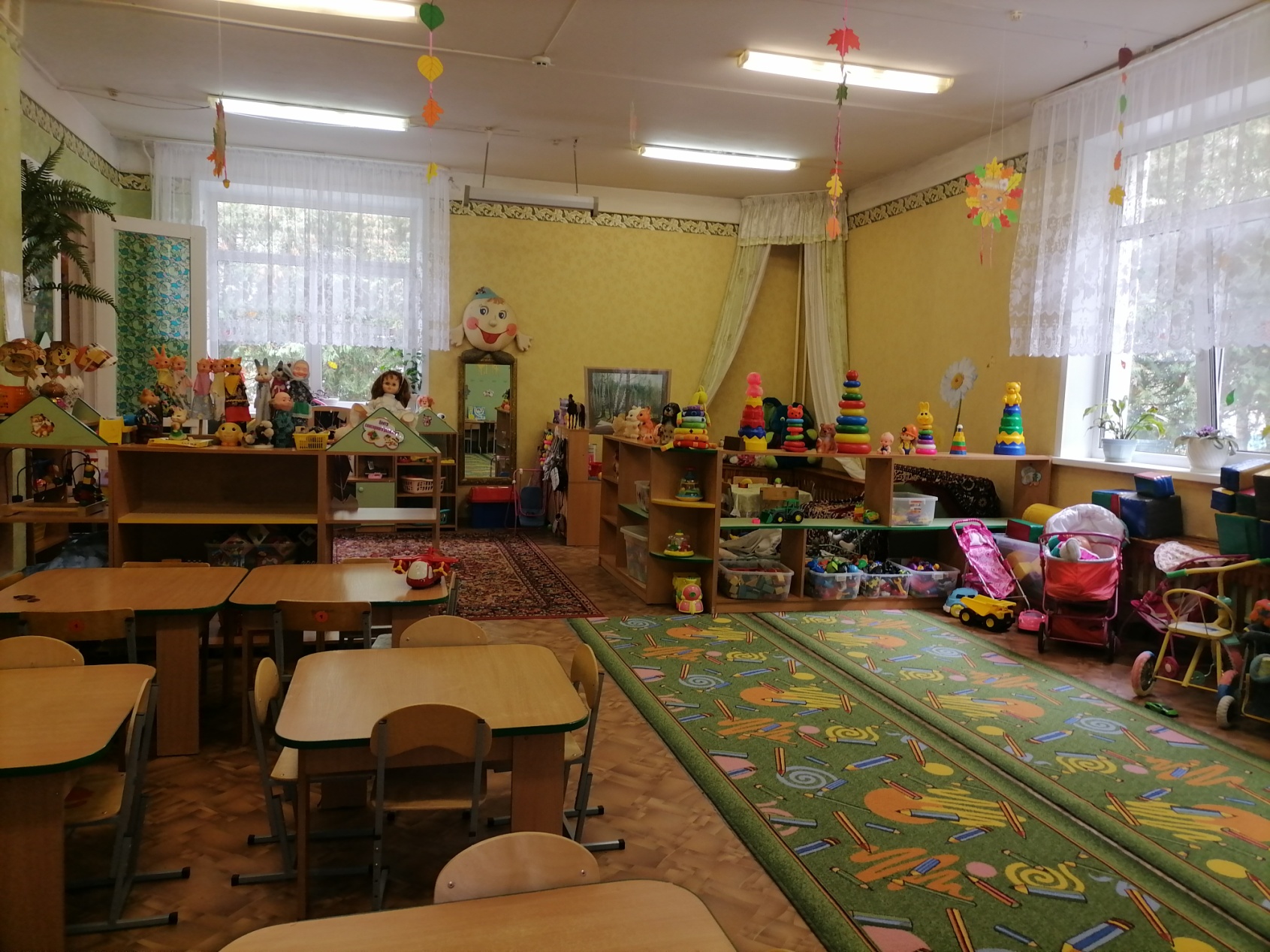 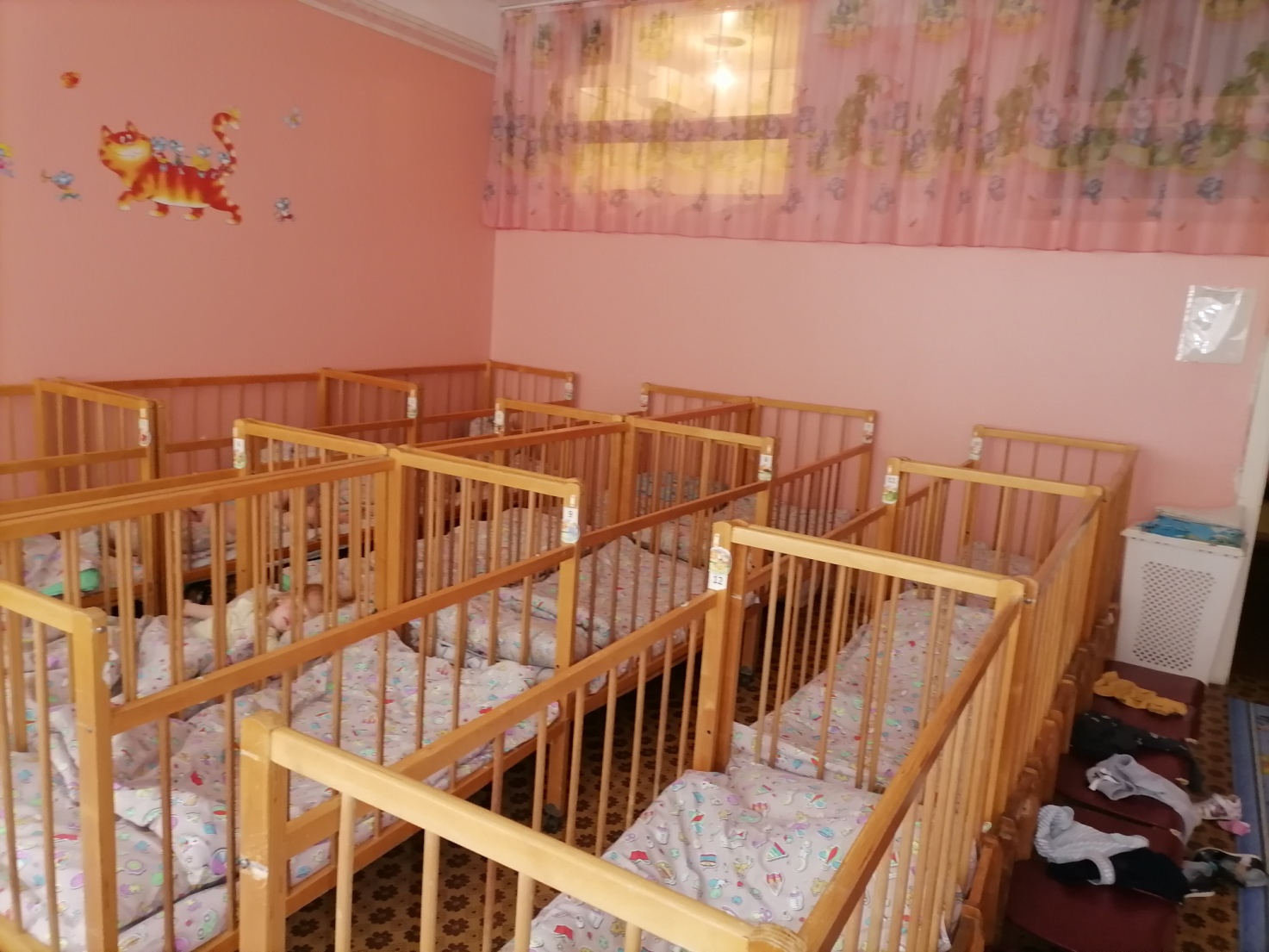 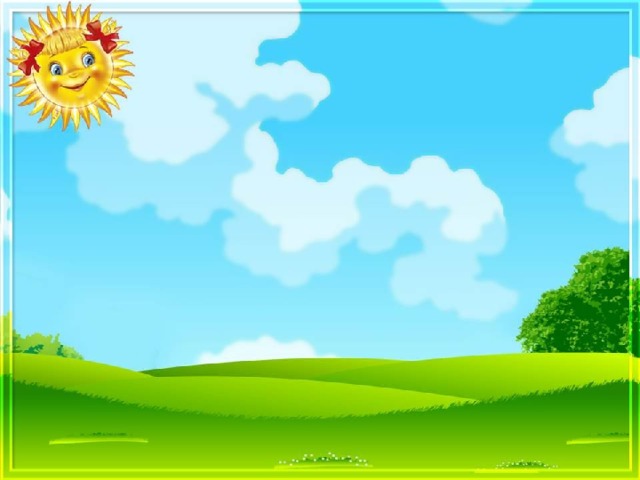 Организация жизни и воспитания       
       детей в 1-ой младшей группе
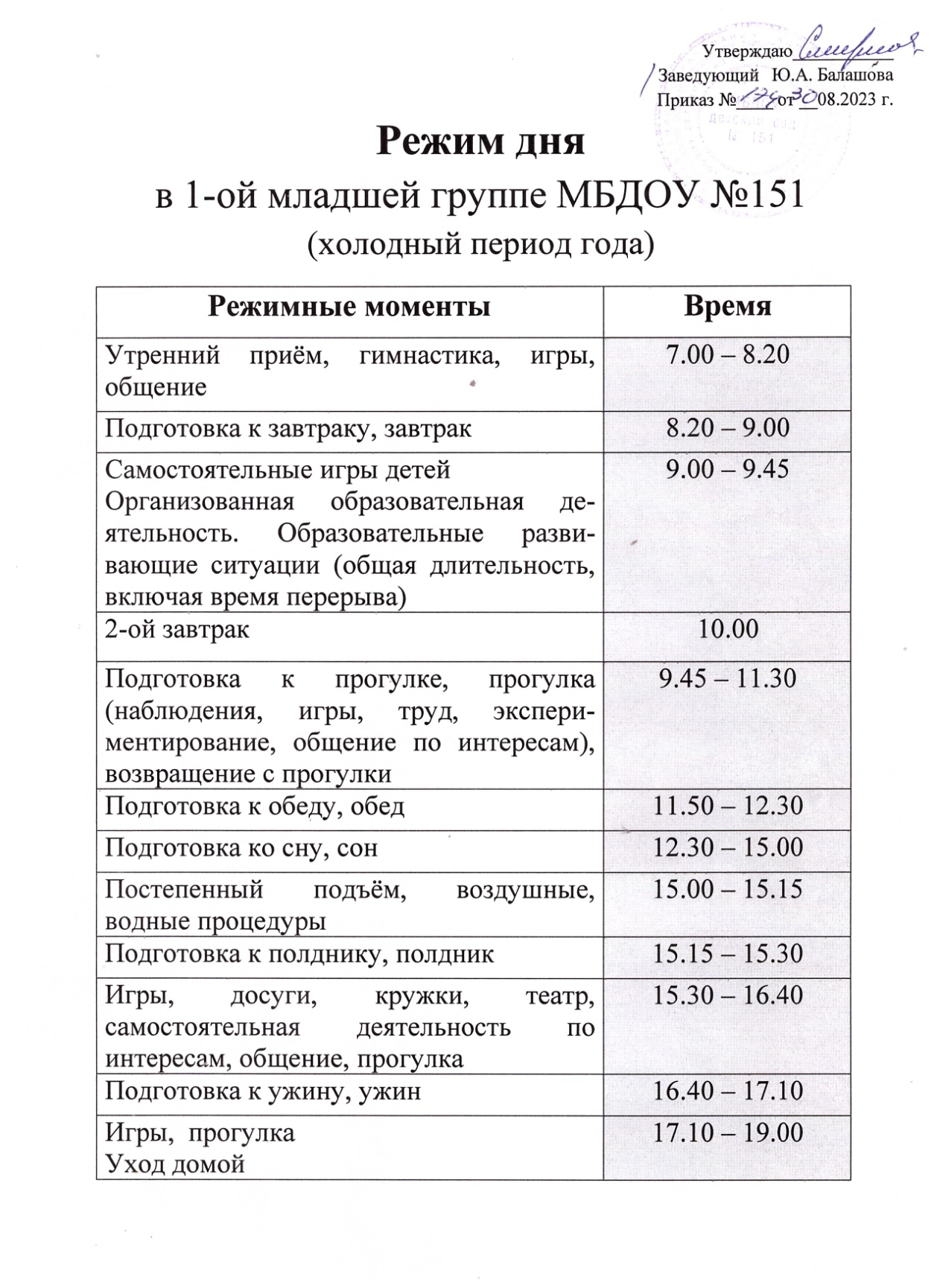 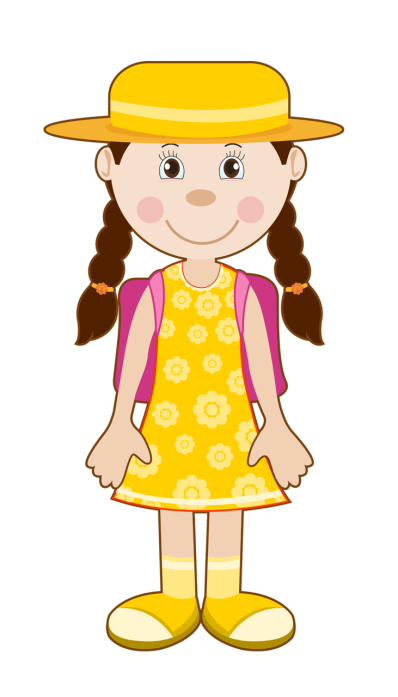 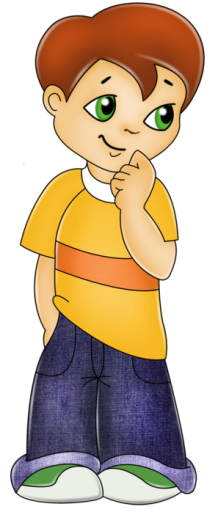 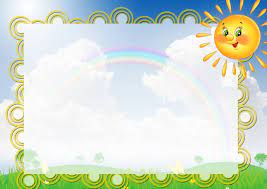 Расписание занятий 
в 1-ой младшей группе
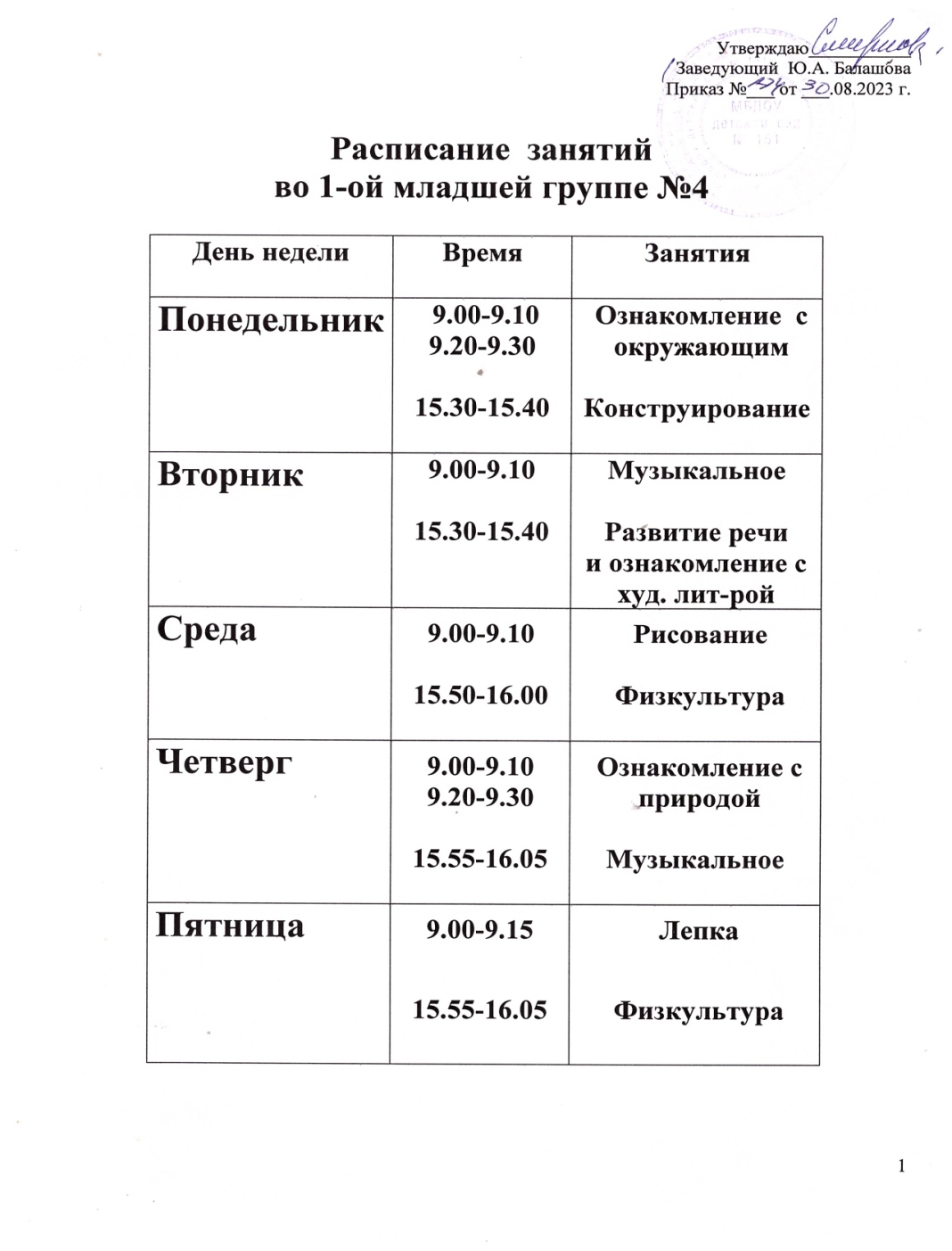 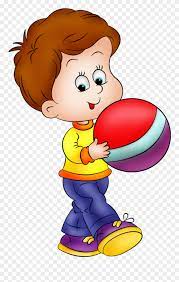 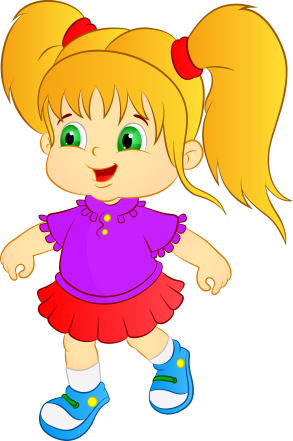 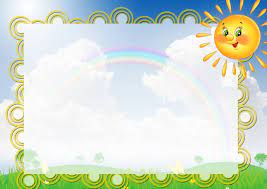 Мы играем
Вот кубики наши,Мы строим дома.Ты тоже научишьсяСтроить сама!
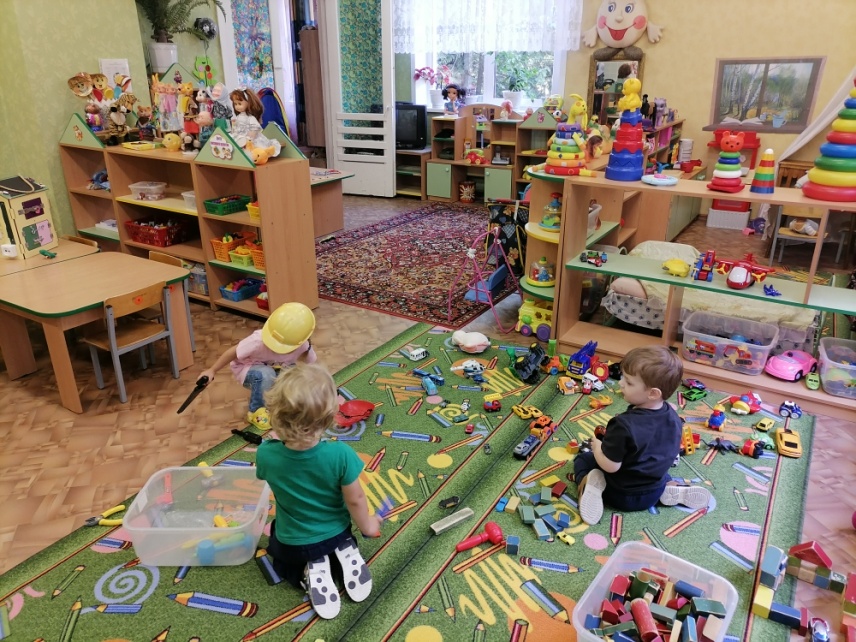 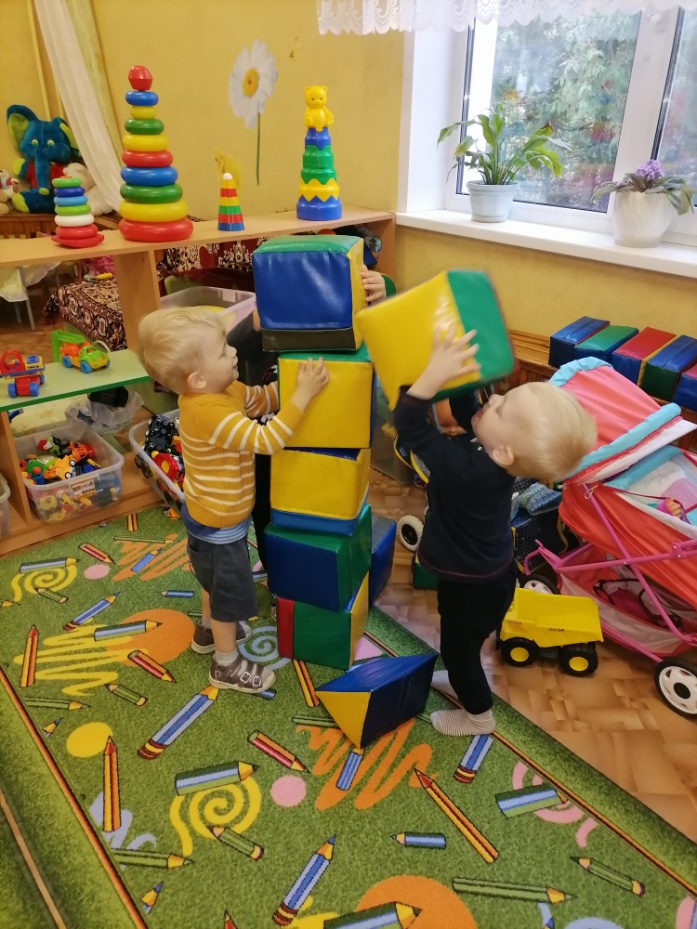 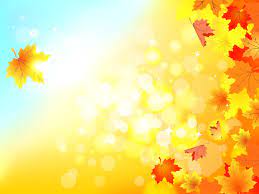 Мы гуляем
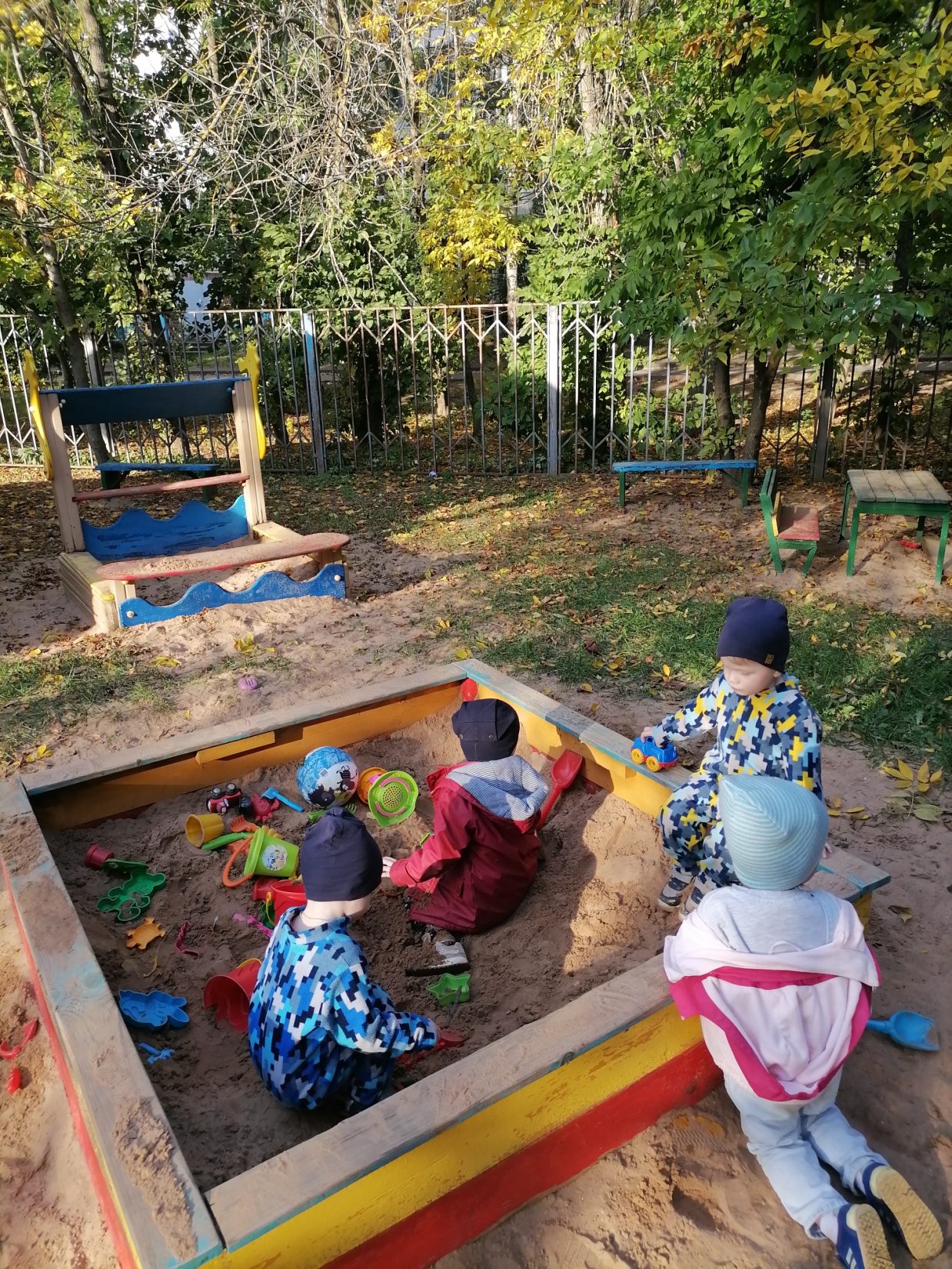 Сели ребята играть на песок,Сделал Арсений высокий пирог.
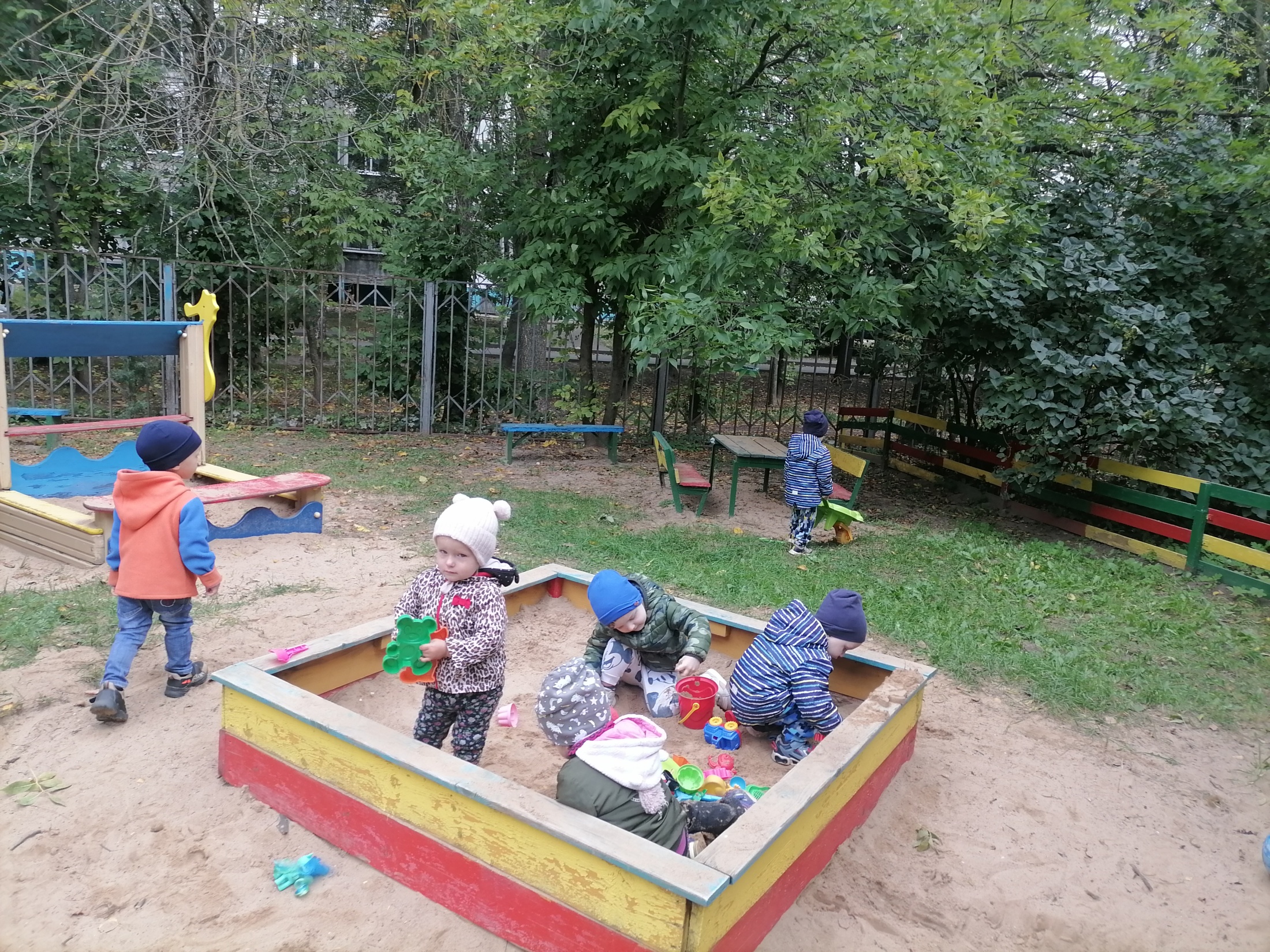 Осень, осень, не спешиИ с дождями подожди!Дай ещё нам лета,Солнышка и света.
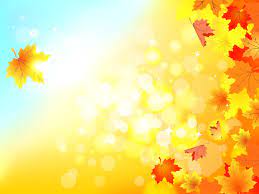 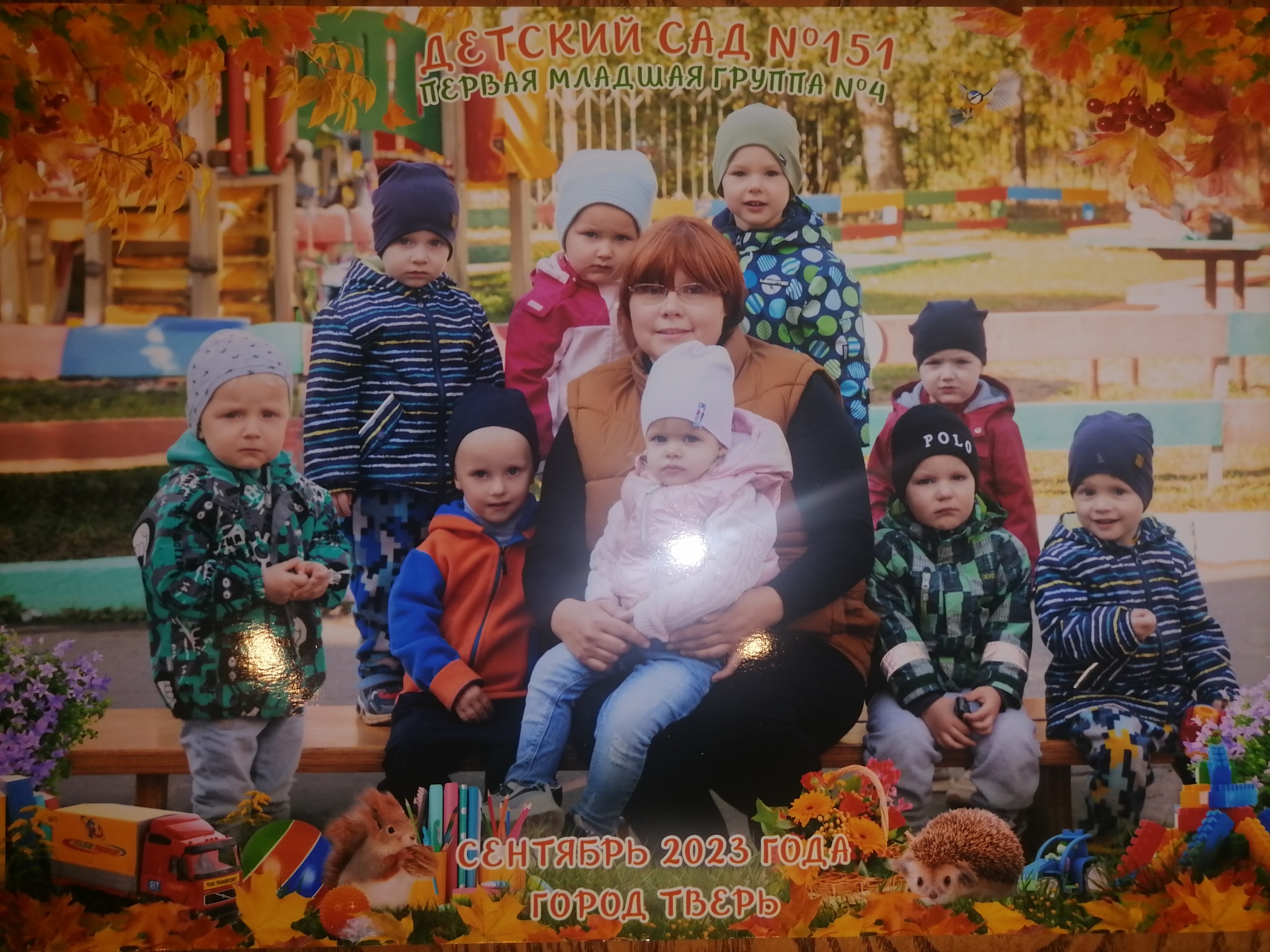 Мы рады встречи с вами!!!